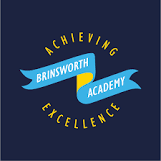 Policies to generate economic growth:
Fiscal policy (government spending and taxation)
Monetary policy (interest rates)
Supply-side policy (education, privatisation, deregulation, lower taxes, free trade)
Economic growth is measured via GDP:
The value of all goods and services produced within an economy within one year

Short-run economic growth:
Actual percentage difference in the value of goods and services produced in the economy

Long-run economic growth:
Increase in the productive potential of the economy.  Caused by increase in factors of production.
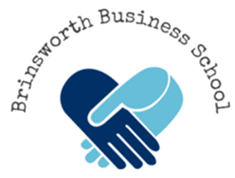 3.2.2.2 Economic growth
•What is meant by economic growth
The significance of economic growth to economies
Causes, costs and benefits of economic growth
Government policies to achieve economic growth
the difference between GDP and real GDP and GDP per capita and be able to perform simple calculations involving these measurements.
Appears in Paper 2 - Macroeconomics
Costs of economic growth to economies:

Negative externalities​ caused by growth such as pollution, congestion and damage to the environment
Use of scarce resources as the economy grows and these may be non-renewable such as oil and gas
Inequality – unlikely that the benefits of growth are likely to be distributed evenly across society
Inflation – as demand increases, this increases prices, leading to demand-pull inflation
Causes of economic growth:

Demand-side factors:
Increase in consumer spending
Increase in investment by firms
Increase in government spending
Increase in exports​

Supply-side factors:
A reduction in the costs of production such as:
Wages
Cost of raw materials
 Reduced taxes
Increase in subsidies
Weaker pound making imported components and raw materials cheaper

Long-run factors:
Change in the quality or quantity of factors of production (CELL) e.g. improved education in increases skills of workers so they can be more productive
Benefits of economic growth to economies:

Rise in living standards​  - when GDP rises, individuals should see an improvement in their standard of living as real GDP per capita increases e.g. can afford to buy more goods and services​
Lower unemployment​ - as demand for goods and services increases, firms will need more workers to supply these goods and services
Reduced poverty
Improved budgetary position and potentially less borrowing as the government receives higher tax revenue and spends less on benefits
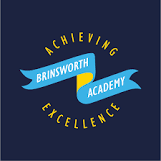 Policies to achieve economic growth

Fiscal policy:
Cut taxes – consumers have higher disposable income – increases aggregate demand
Firms make higher profits from increased demand so increase investment
Increase government spending on public sector pay – increases aggregate demand
Increase government spending on infrastructure projects
Increase budget deficit by spending on a variety of projects (but adds to national debt!)

Monetary policy:
Lower interest rates boost consumption
Lower interest rates incentivise firms to invest as cost of borrowing is lower
Lower interest rates reduce the value of the pound (WPIDEC) so increase in export sales

Supply-side policy:
Training and education – improves workforce productivity
Immigration policy – increases available pool of skilled workers, helps to fill skills shortages, allows increased production
Deregulation
Privatisation
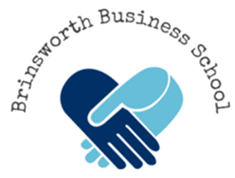 3.2.2.2 Economic growth
•What is meant by economic growth
The significance of economic growth to economies
Causes, costs and benefits of economic growth
Government policies to achieve economic growth
the difference between GDP and real GDP and GDP per capita and be able to perform simple calculations involving these measurements.
Appears in Paper 2 - Macroeconomics
Calculate real GDP from nominal GDP and inflation index:

Real GDP = Nominal GDP / Average price level

Average price level will be expressed as an index e.g. 105 for inflation of 5%
Difference between GDP, real GDP and GDP per capita

GDP – value of goods and services produced in an economy over a period of time

Real GDP – value of goods and services produced in an economy over a period of time, adjusted for inflation

GDP per capita – total national income (GDP) divided by population size – gives us meaningful comparisons of living standards between economics of different sizes